1
Environmental Status
Positive and negative environmental aspects in your daily life

Positive examples
Recycle, reuse (things and clothes etc.)
Grow my own food 
Buy organic and/or locally produced produce, 
Take short showers, turn the light off in rooms I'm not in
Bike/walk

Negative examples
Throw away edible foods
Take long showers
Take the car everywhere (ask for a ride, when I can bike/walk)
2
Environmental self esteem
Think! Where are you today?
Write down 5-10 positive aspects
Every positive aspect is good!

Write down 5-10 negative aspects/ aspects of improvement 
Negative aspects mean you have potential ;-)

The total of what you achieve gives you your:
Environmental Status

You should be proud of what you do! Boost your environmental self esteem!
3
Enlarge your environmental comfort zone
What you do today is possibly also within your environmental comfort zone 

Would you be willing to take a small step to enlarge your environmental comfort zone? 
Which is your area of motivation?
Think once more before I buy something?
Buy less (clothes, shoes, electronics etc.)
Stop asking for a ride when I can bike/walk (or at least during spring and summer months)

Write a list of 3 top priority steps
Make sure to envision and take small steps! Then you’re more likely to achieve them and thus to keep you’re environmental self esteem boosted
4
Finally
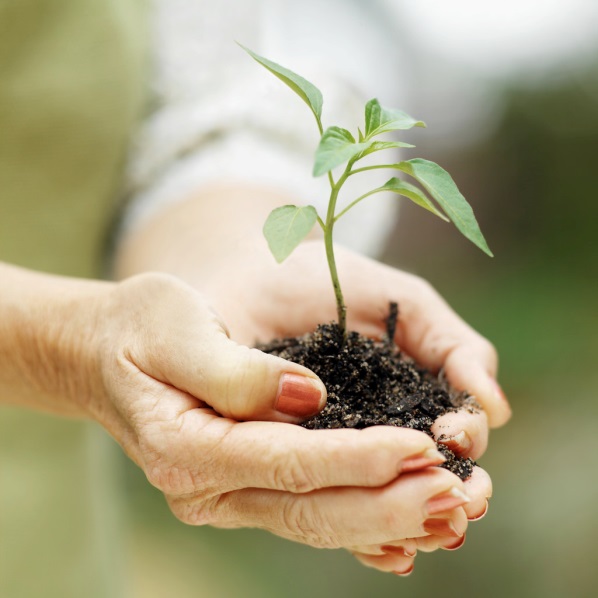 Environmental status
Only small steps at a time 
Find your area of motivation and start there 


Maybe your first step is to engage a friend to take a step you’ve already taken?


                         No one can make change but you!